مقرر اللُّغة العربيَّة – الحلقة الاولى
الصّفّ الاوّل الابتدائيّ
لُؤْلُؤُ الْبَحْرَيْنِ
الدّرس (30)
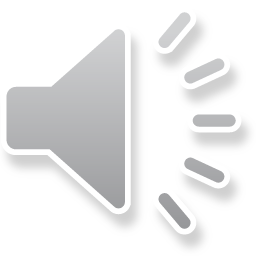 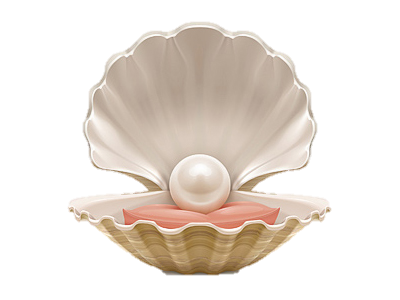 أَبِي، أَبِي.قَالَ لَنَا الْمُعَلِّمُ:   فِي الْبَحْرَيْنِ لُؤْلُؤٌ جَمِيلٌ.   لُؤْلُؤُ الْبَحْرَيْنِ غَالِي الثَّمَنِ.
أقرأ:
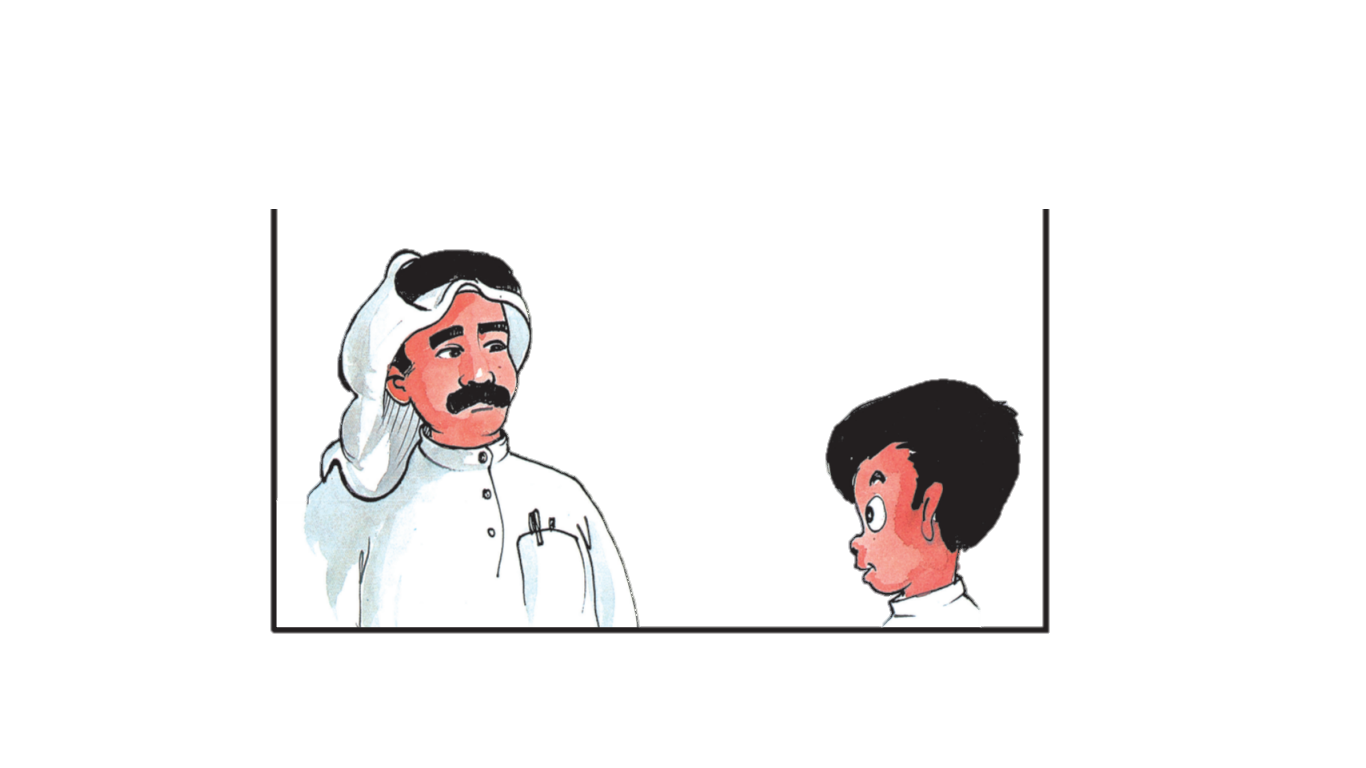 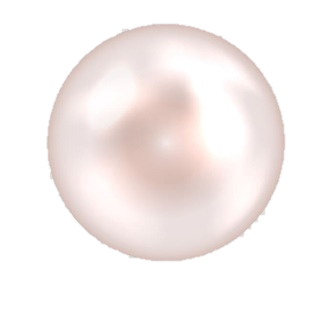 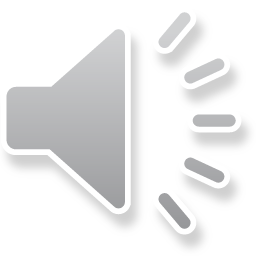 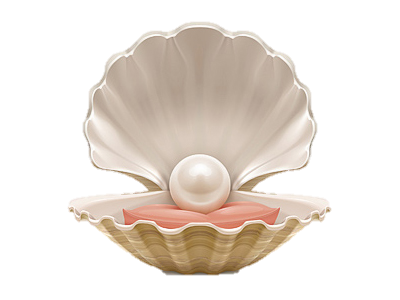 كَيْفَ نَحْصُلُ عَلَيْهِ يَا أَبِي؟
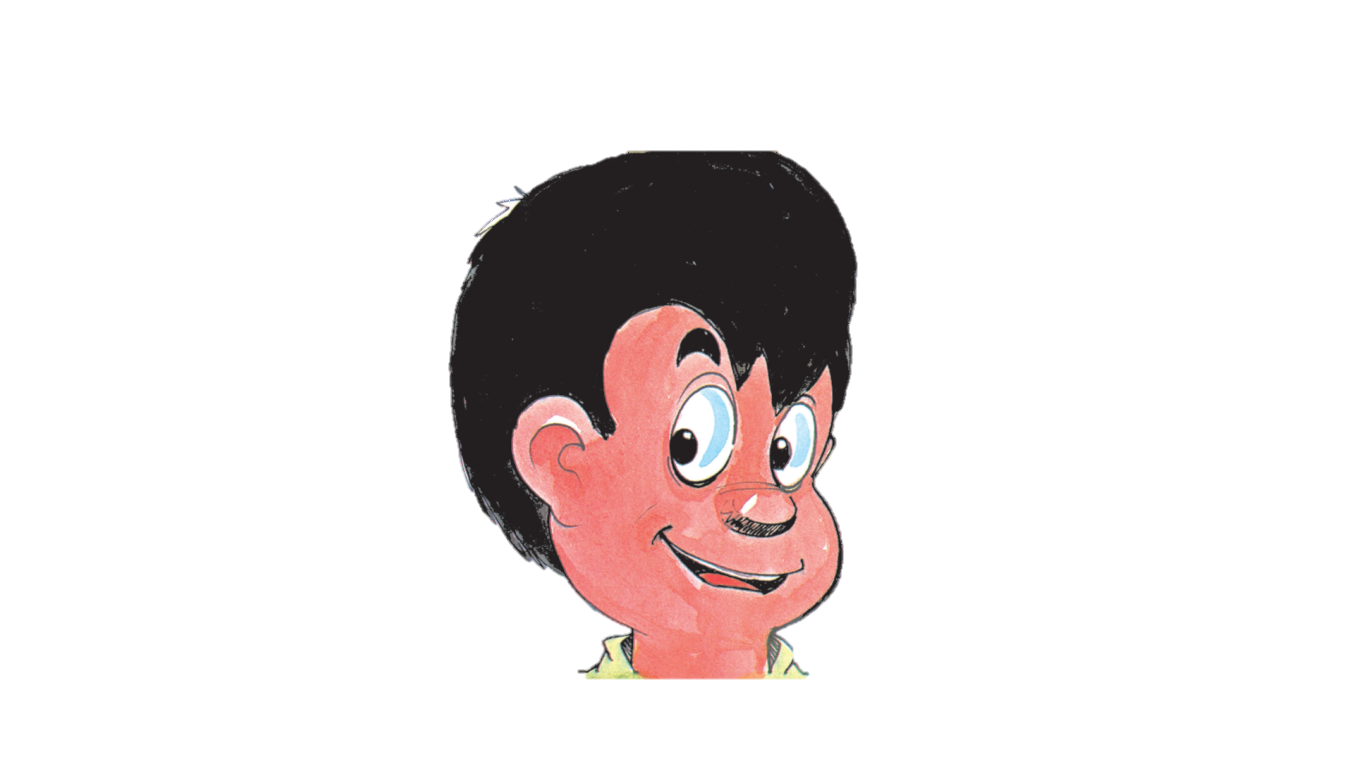 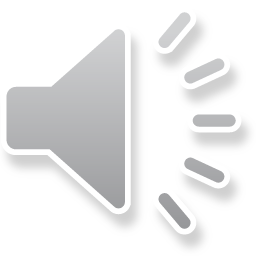 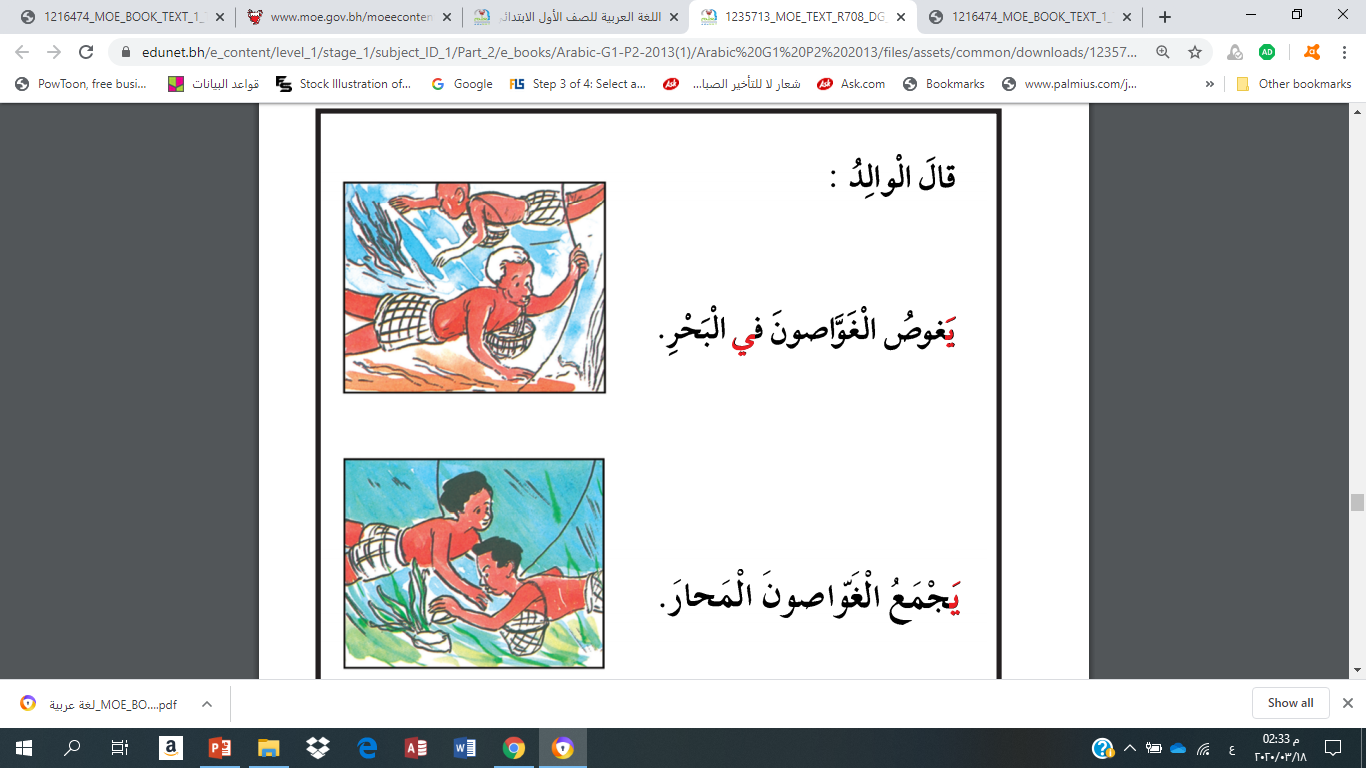 يَغُوصُ الْغَوَّاصُونَ فِي الْبَحْرِ.
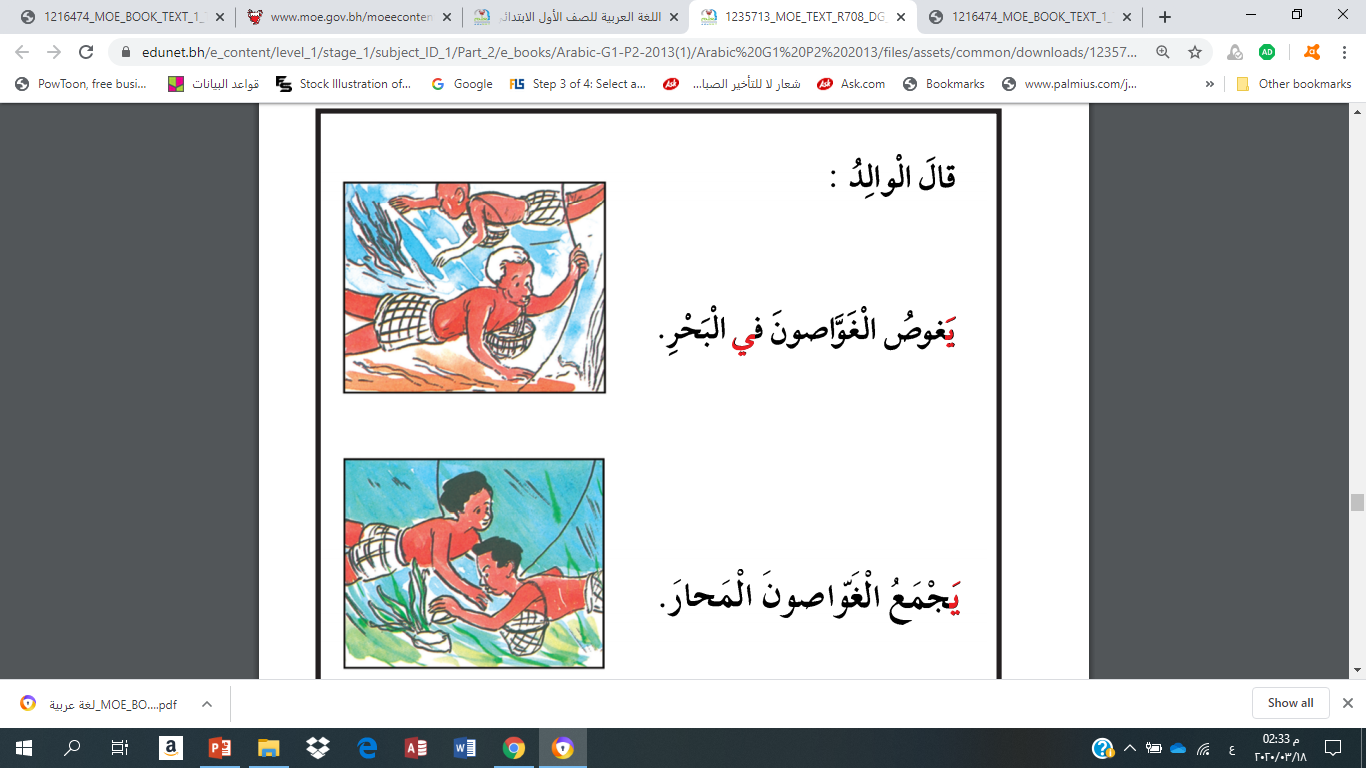 يَجْمَعُ الْغَوَّاصُونَ الْمَحَارَ.
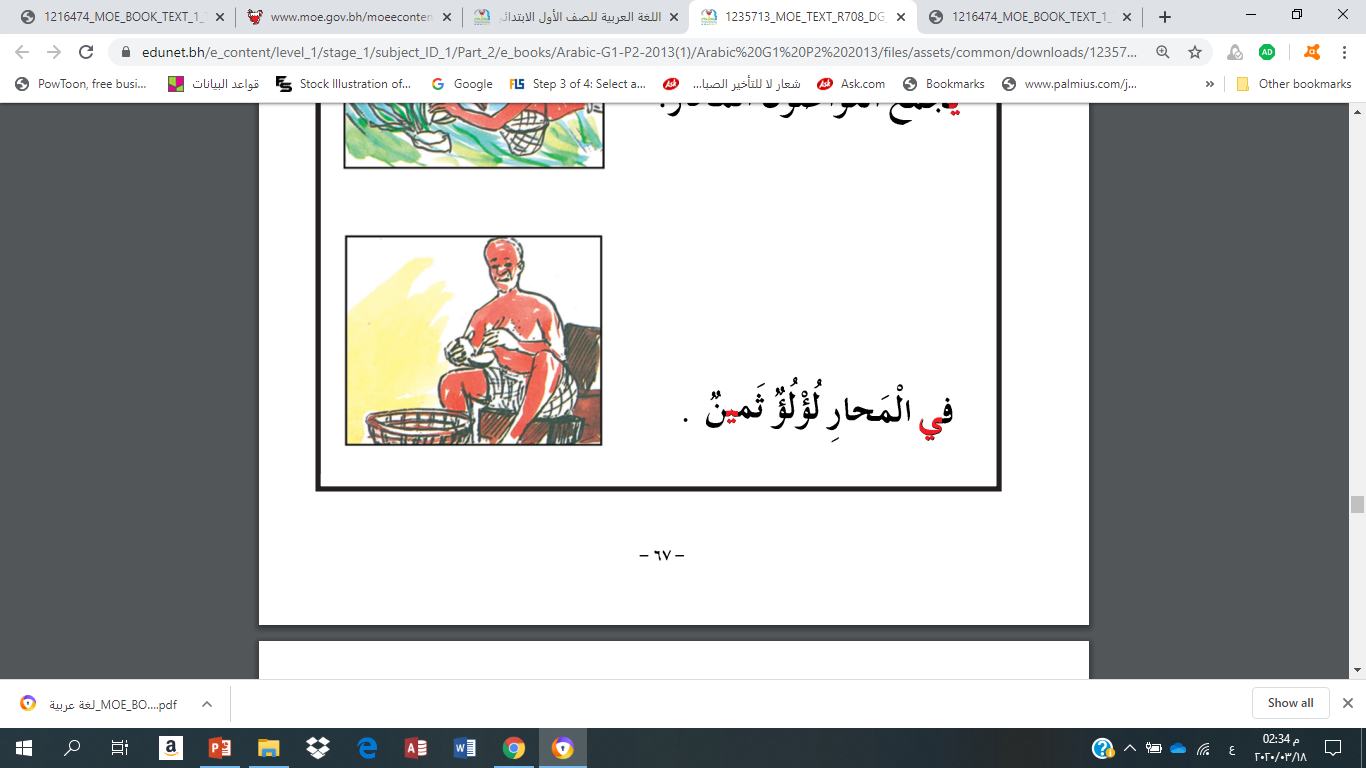 فِي الْمَحَارِ لُؤْلُؤٌ ثَمينٌ.
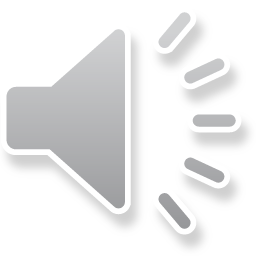 أَخْتَارُ الْإِجَابَةَ الصَحِيحَةَ:
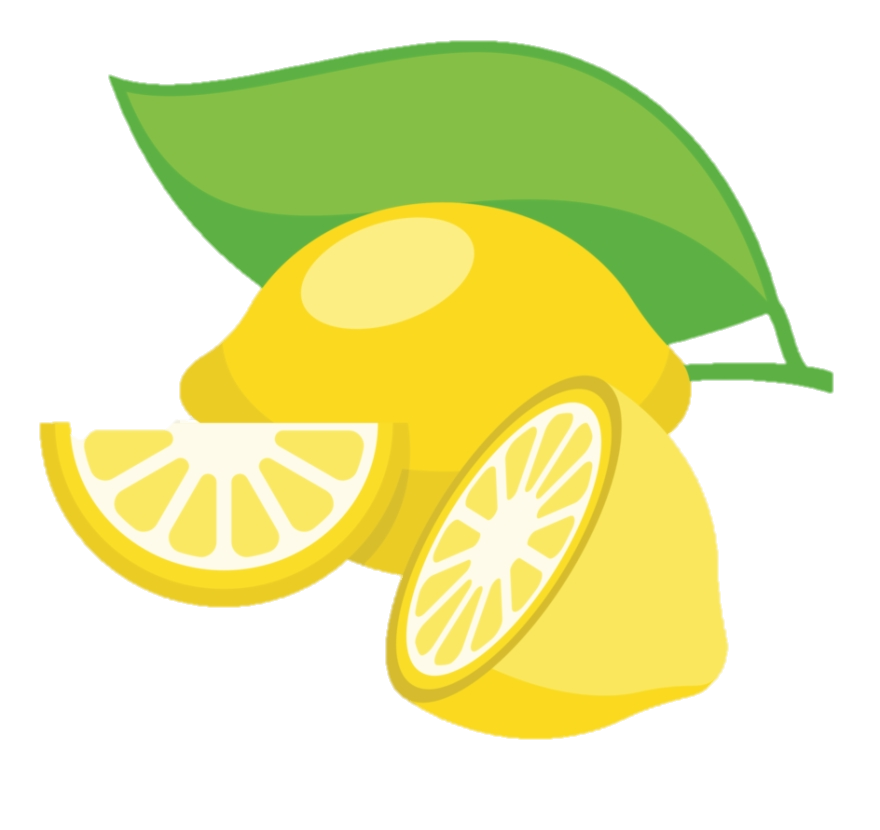 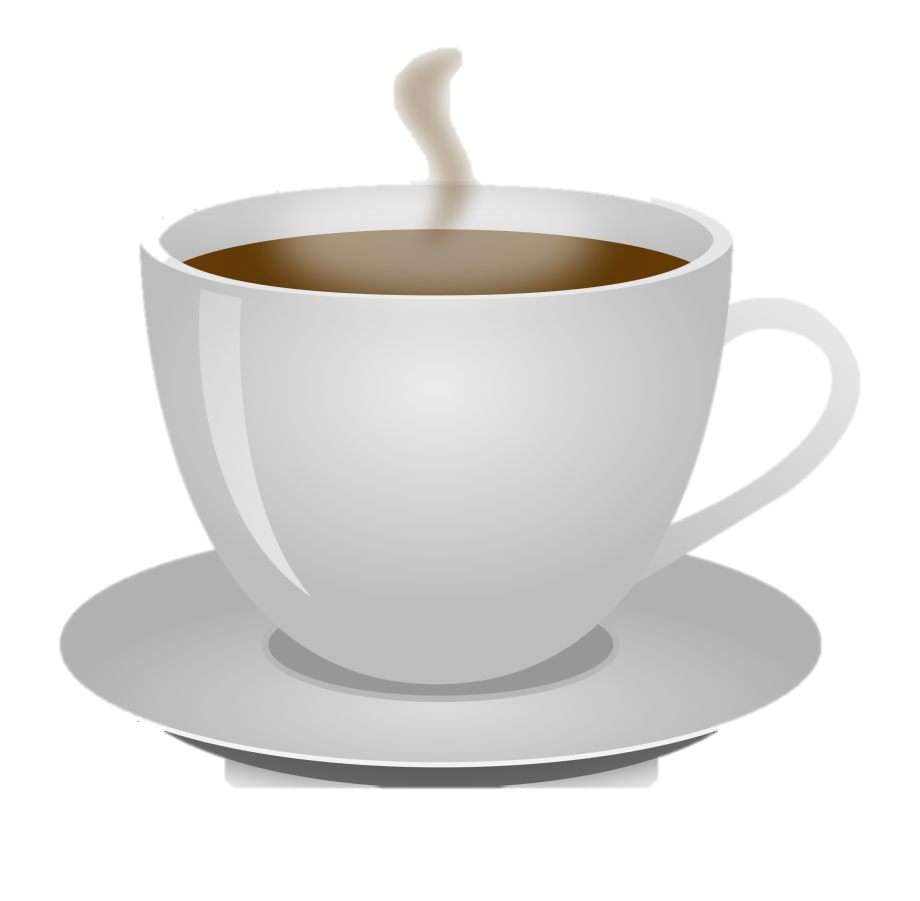 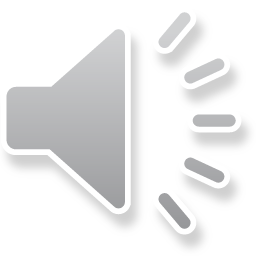 أَخْتَارُ الْإِجَابَةَ الصَحِيحَةَ:
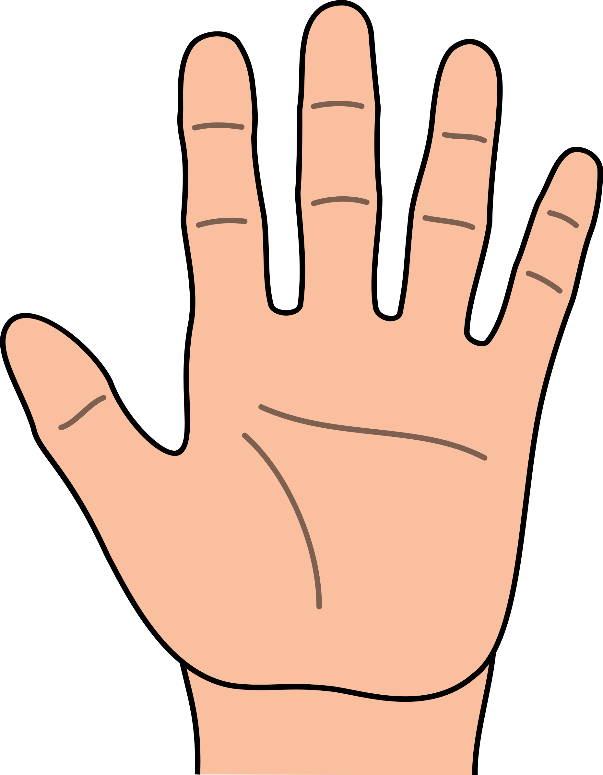 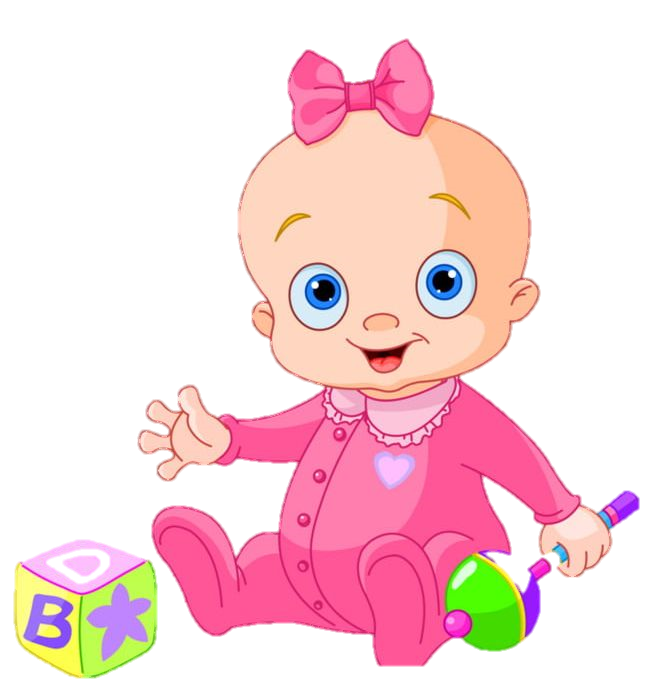 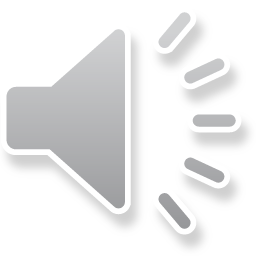 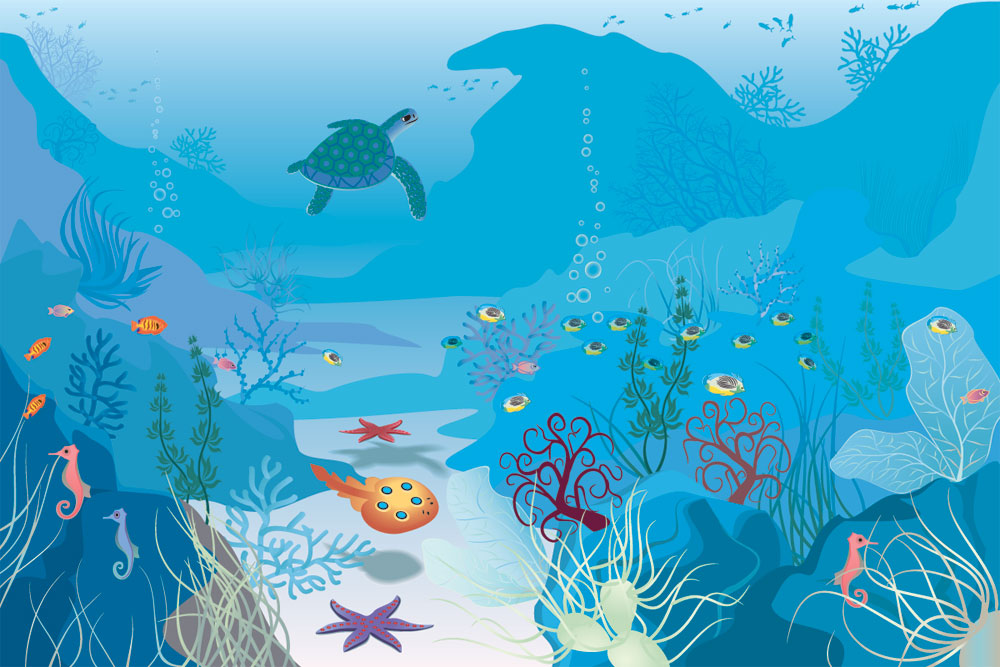 أَخْتَارُ الْجُمْلَةَ الْمُناسِبَةَ لِلْصُّورَةِ:
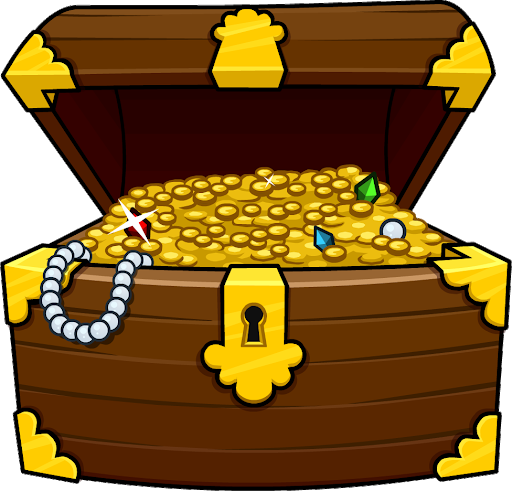 فِي الصِّنْدوقِ لَوحَةٌ جَميلَةٌ.
فِي الصِّنْدوقِ لُعَبٌ كَثيرَةٌ.
فِي الصِّنْدوقِ لُؤْلُؤٌ جَميلٌ.
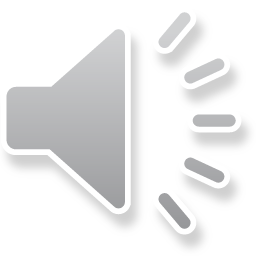 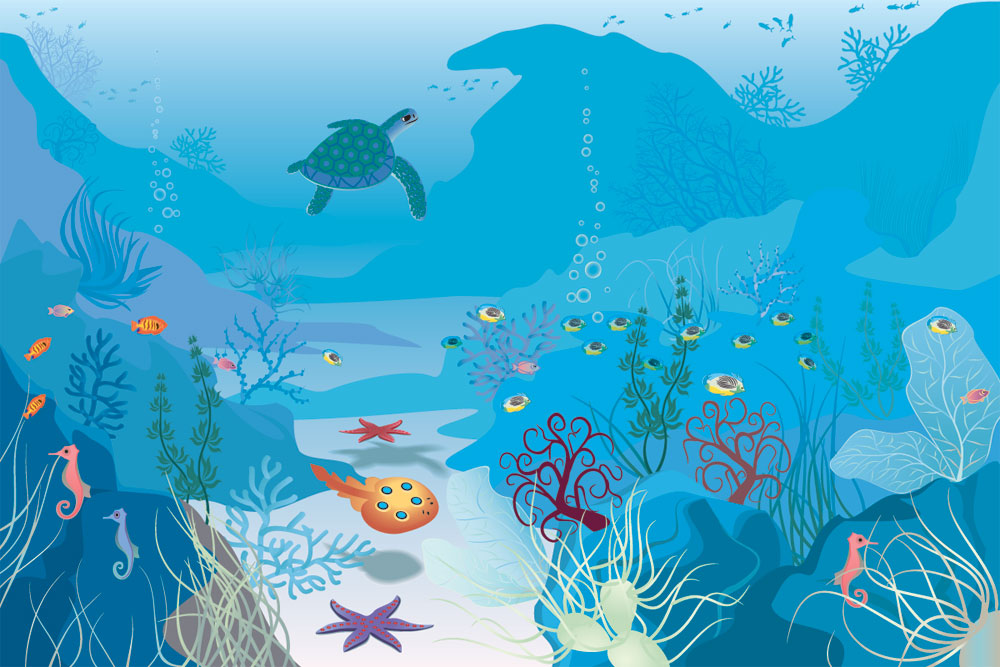 أَخْتَارُ الْجُمْلَةَ الْمُناسِبَةَ لِلْصُّورَةِ:
يَعودُ الْغَواصُ مِنْ الْبَحْرِ.
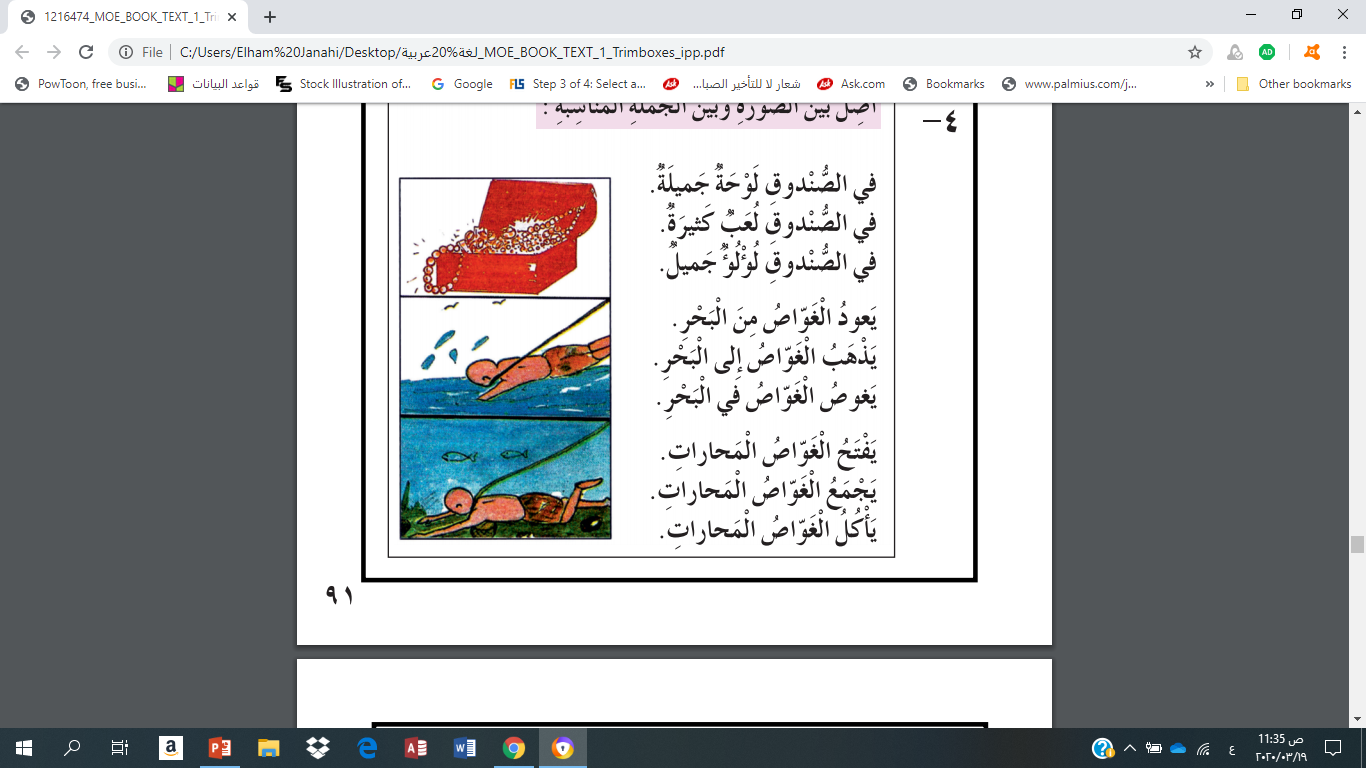 يَذْهَبُ الْغَواصُ إلى الْبَحْرِ.
يَغوصُ الْغَواصُ فِي الْبَحْرِ.
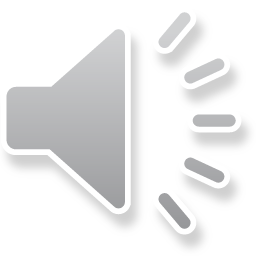 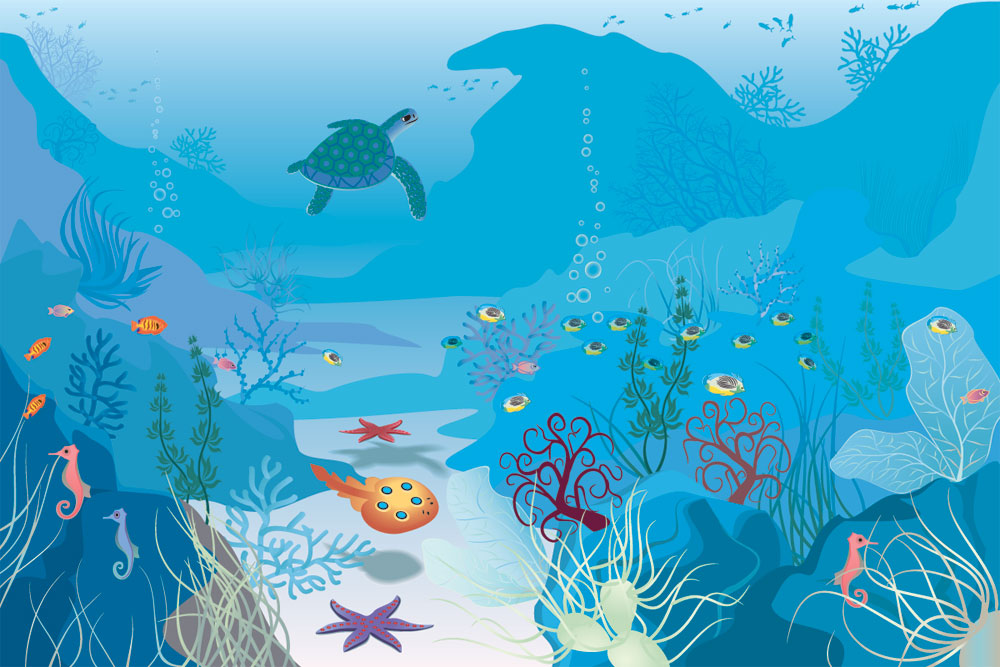 أَخْتَارُ الْجُمْلَةَ الْمُناسِبَةَ لِلْصُّورَةِ:
يَفْتَحُ الْغَواصُ الْمَحاراتِ.
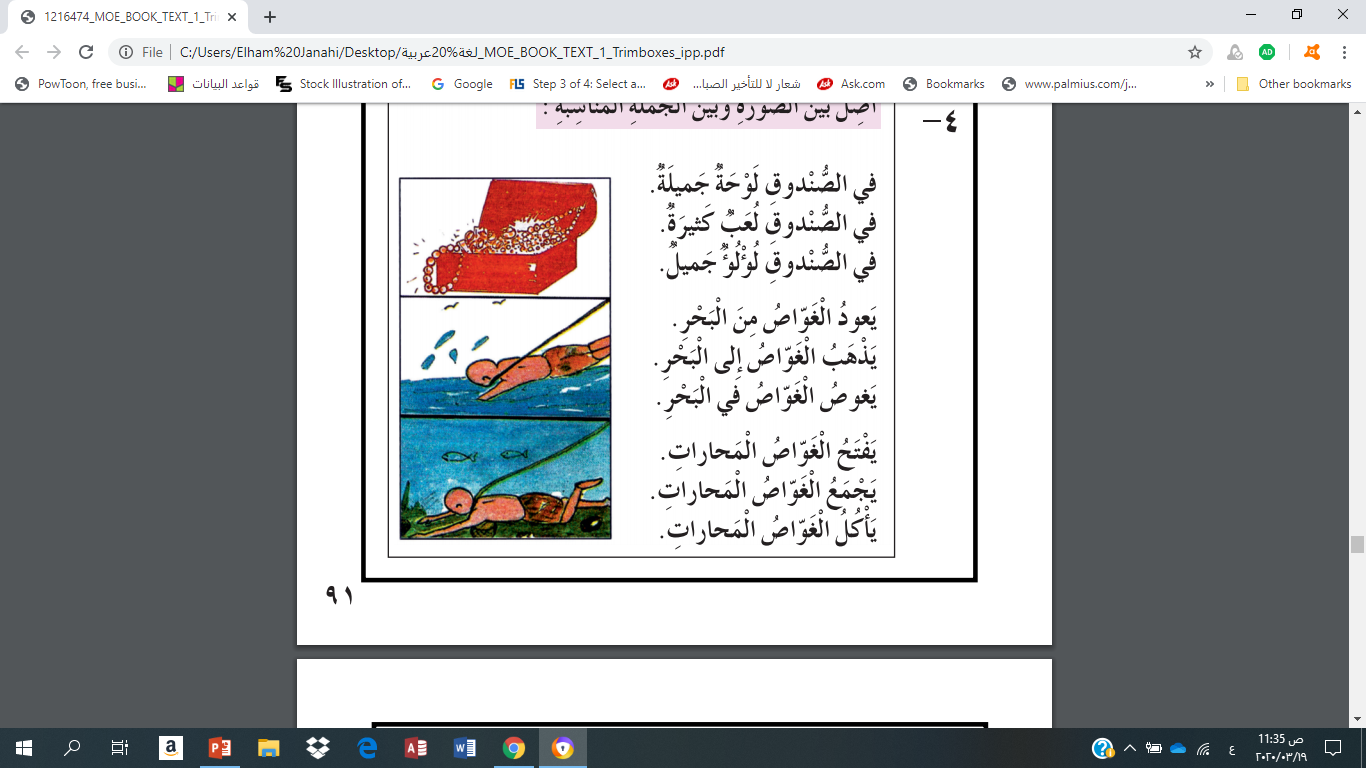 يَجْمَعُ الْغَواصُ الْمَحاراتِ.
يَأكُلُ الْغَواصُ الْمَحاراتِ.
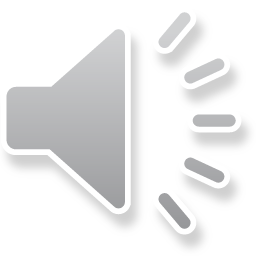 أُكْمِلُ كَما في الْمِثالِ:
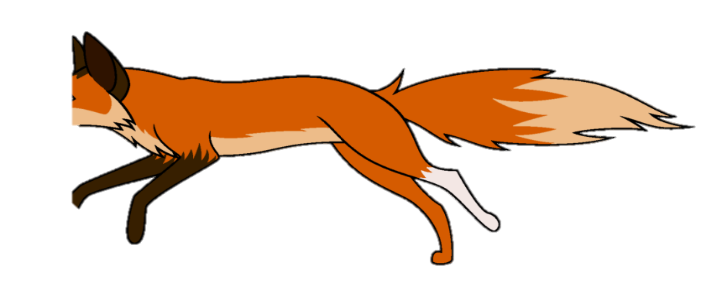 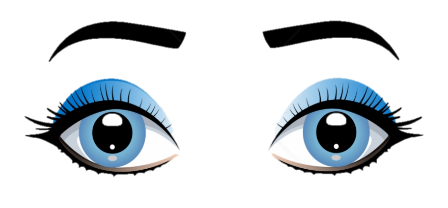 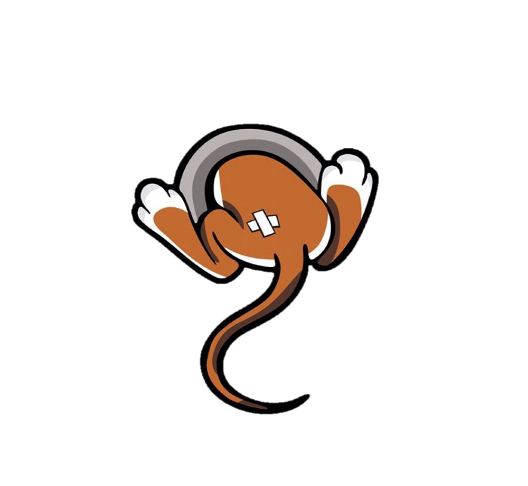 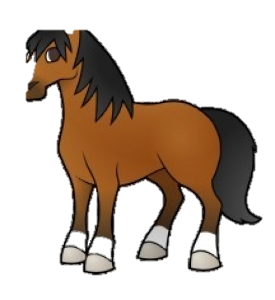 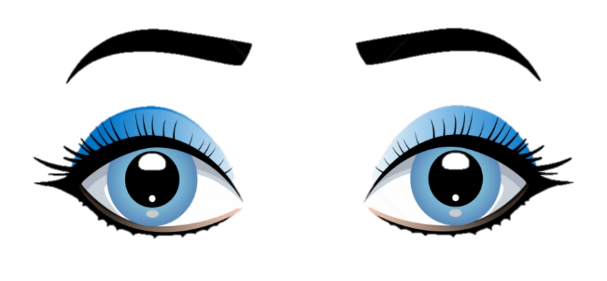 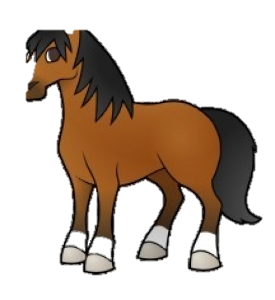 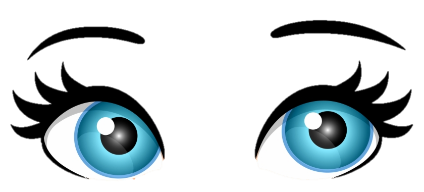 عَيْنٌ
عُيونٌ
ذَيْلٌ
ذُيولٌ
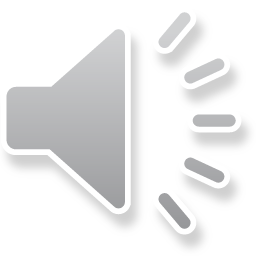 أُكْمِلُ كَما في الْمِثالِ:
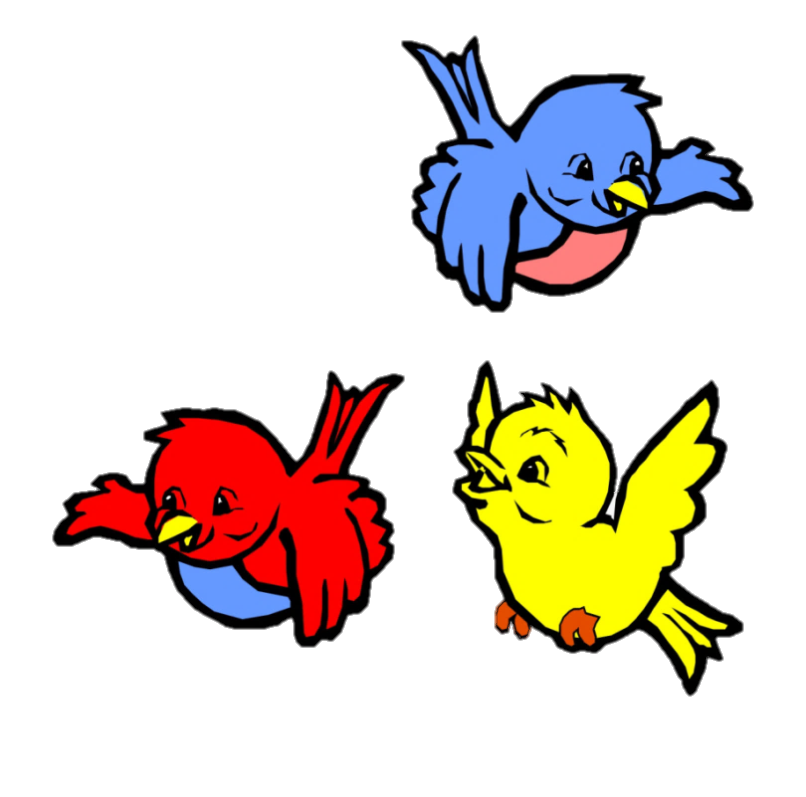 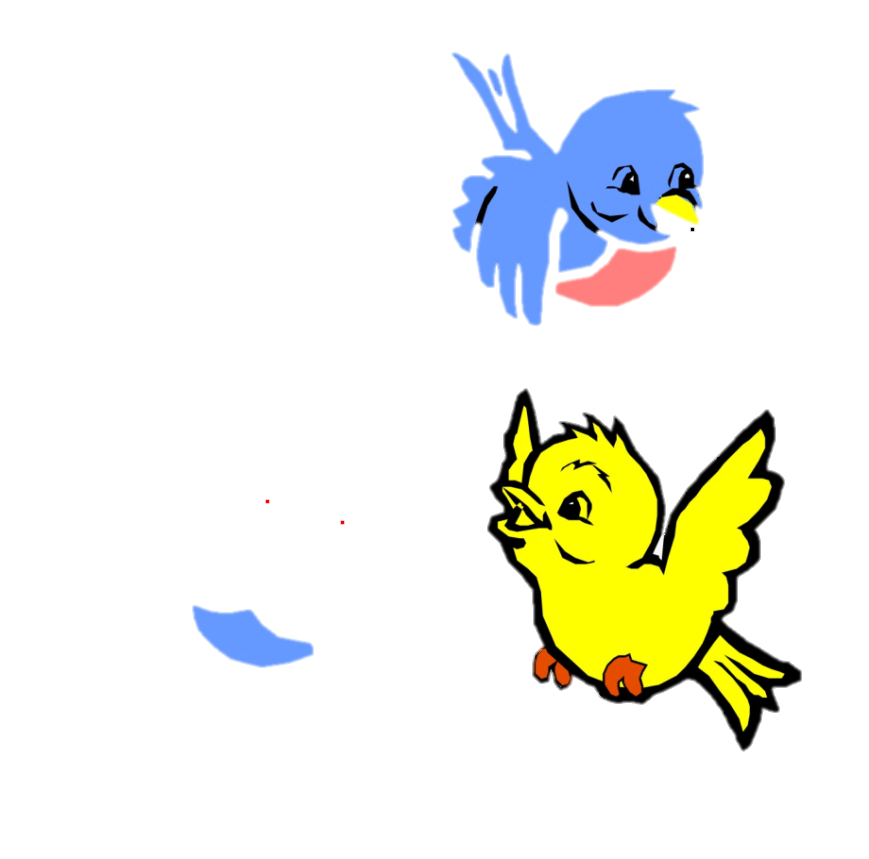 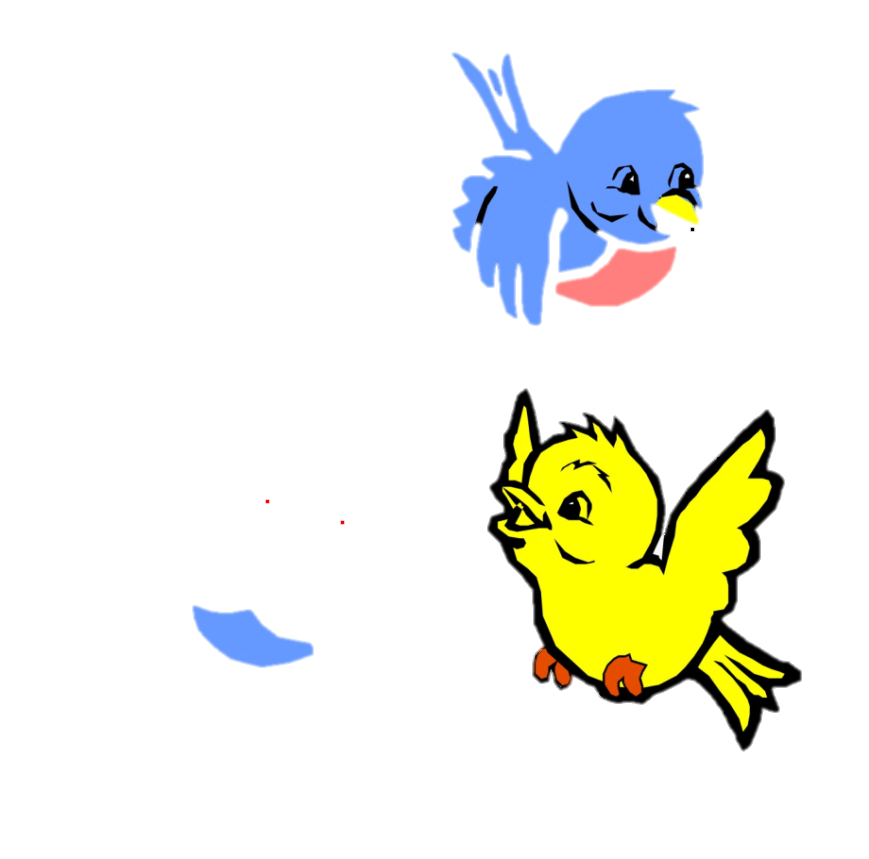 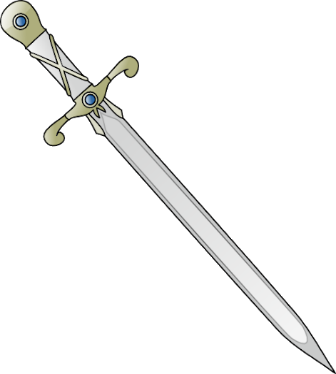 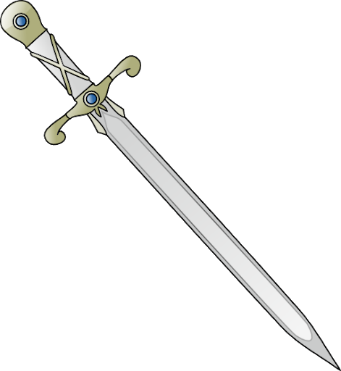 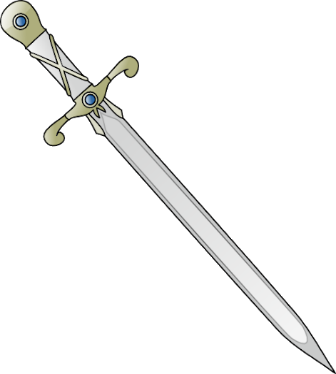 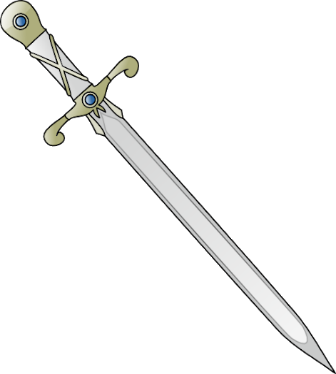 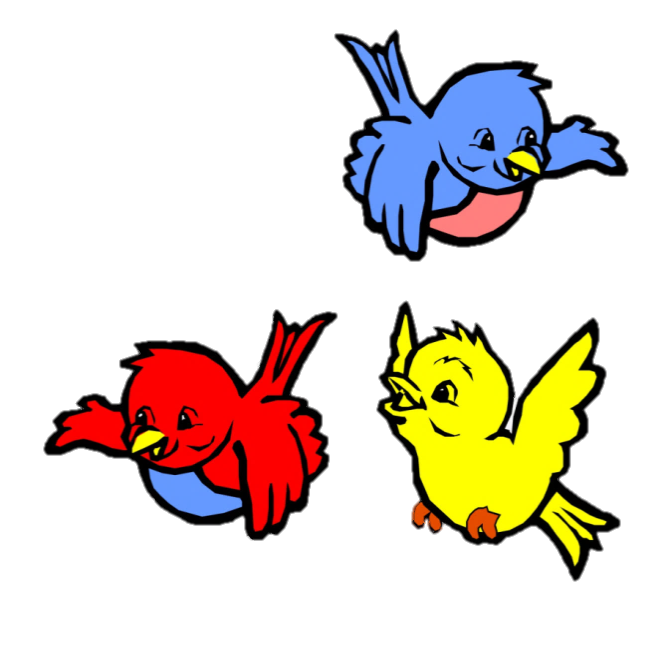 سُيوفٌ
سَيْفٌ
طُيورٌ
طَائِر
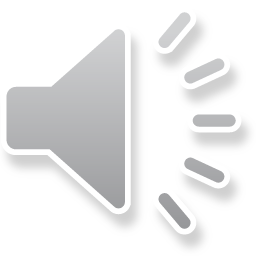 لِنَضَعَ (يَا) فِي الْمَكَانِ المُنَاسِبِ:
يا
خِـ    ر
ــيا
سَمين
يا
رِ  ح
يا
زِ  د
يا
سِر
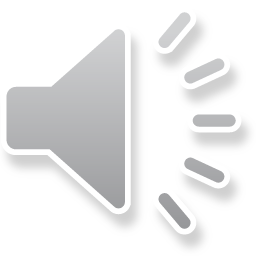 أَكْمِلُ الْجُمَلَ الْآتِيةَ:
يَقْرَأُ
يَأْكُلُ
يَلْعَبُ عَامِرٌ فِي الْحَديقَةِ.
تَلْعَبُ أَمَلٌ فِي الْحَديقَةِ.
تَأَكُّلُ فَاطِمَةُ تُفَّاحَةً.
رَاشِدُ تُفَّاحَةً.
عَبْدَاللَّهُ مَجَلَّةً.
تَقْرَأُ رِيمُ مَجَلَّةً.
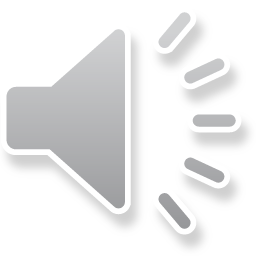 وفَّقَكَ الله
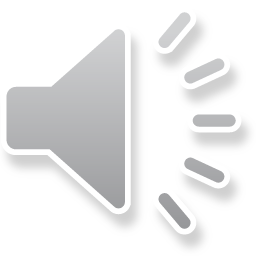 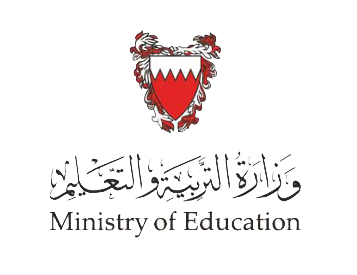 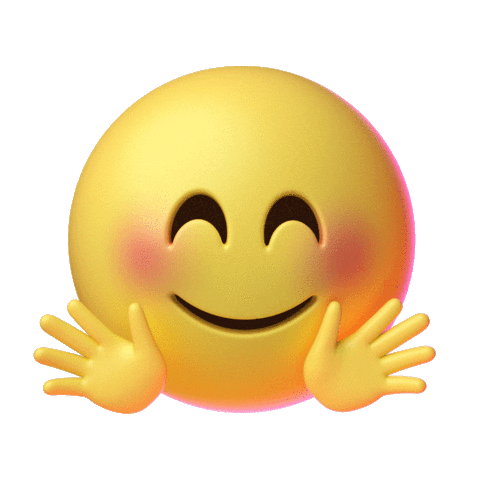 أحْسَنتَ الْإجابَةُ صَحيحَةٌ
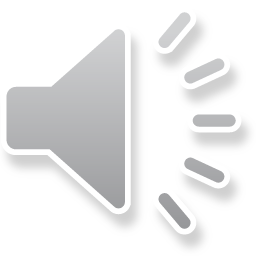 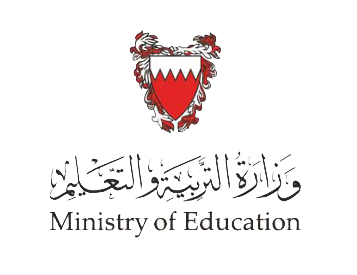 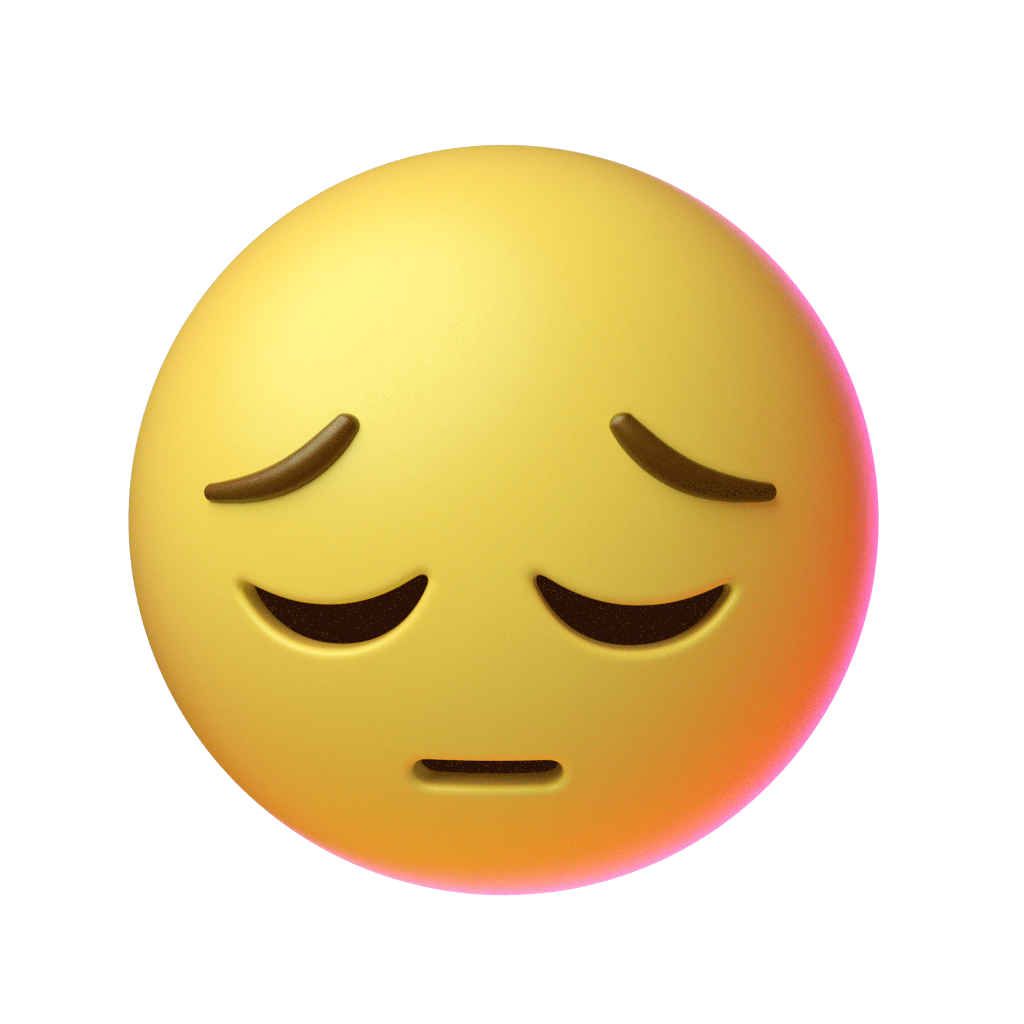 حَاوِلْ مَرَّةً أخْرى
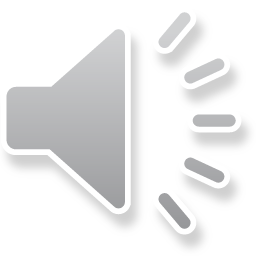